Adapting to crisis: ACDI/VOCA's programming experience in Burkina Faso
Presentation for the Foire aux Savoirs
December 12, 2023
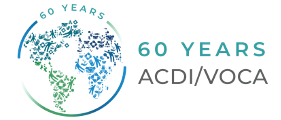 Project overview
Funded by USAID and implemented by ACDI/VOCA
Duration: October 2018 - September 2023 + sustainability period Oct 2023 - Sep 2025
Budget: 38.4 billion FCFA / $64,000,000
11 target communes: Pissila, Tougouri, Yalgo, Bouroum, Nagbingou, Barsalogho, Namissiguima, Rollo, Pensa, Dablo, Bourzanga
International partners: Save the Children and Tufts University
Local partners: APIL, OCADES, ATAD, AZND, ADSN
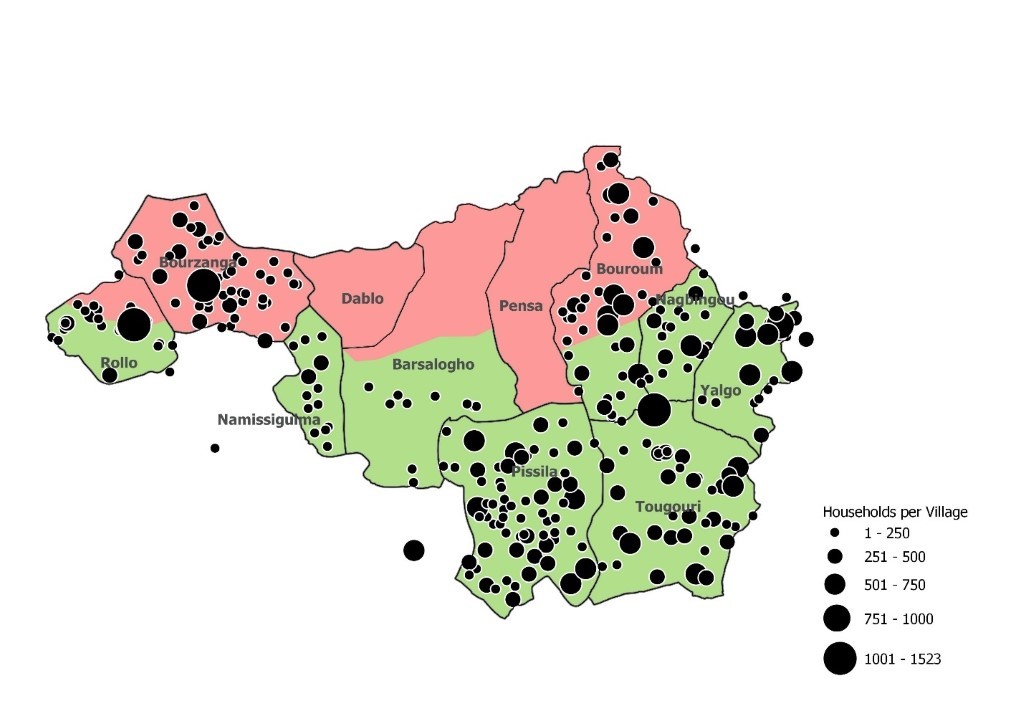 Changes in the Centre Nord Region 2018 to 2022
Closure of markets, schools and health centers
Influx of displaced persons
Violent conflicts between communities
Lean season
Ecological stress
Assassination of community leaders
Lowering water table and drying wells
Loss of grazing areas
Economic tensions
S E V E R I T Y
Loss of assets
Grain price inflation
Locust attacks
New violent religious discourse
Weak community organizations
Social/political tensions
Gender-based violence
Epidemics
Conflicts over natural resources
Fluctuating livestock prices
Animal diseases
Regional and international conflicts
F R E Q U E N C E
[Speaker Notes: Animation

Black text - Shock and stress in the proposal at USAID (2018)

Red text - Shocks and stresses present at the end of FY2022. There has been a significant increase in the number of shocks and stresses, as well as in their frequency and severity. 

This changing context has necessitated collaboration, adaptation and resilience in order to reduce the loss of development gains and stabilize target populations.]
Critical adaptation periods
Strategic
Programmatic
Technical
Security
Meeting new humanitarian needs
Developing coping skills
Building integrated assemblies (approaches and technologies)
Meeting the challenges of reduced freedom of movement
2023
2022
2021
2020
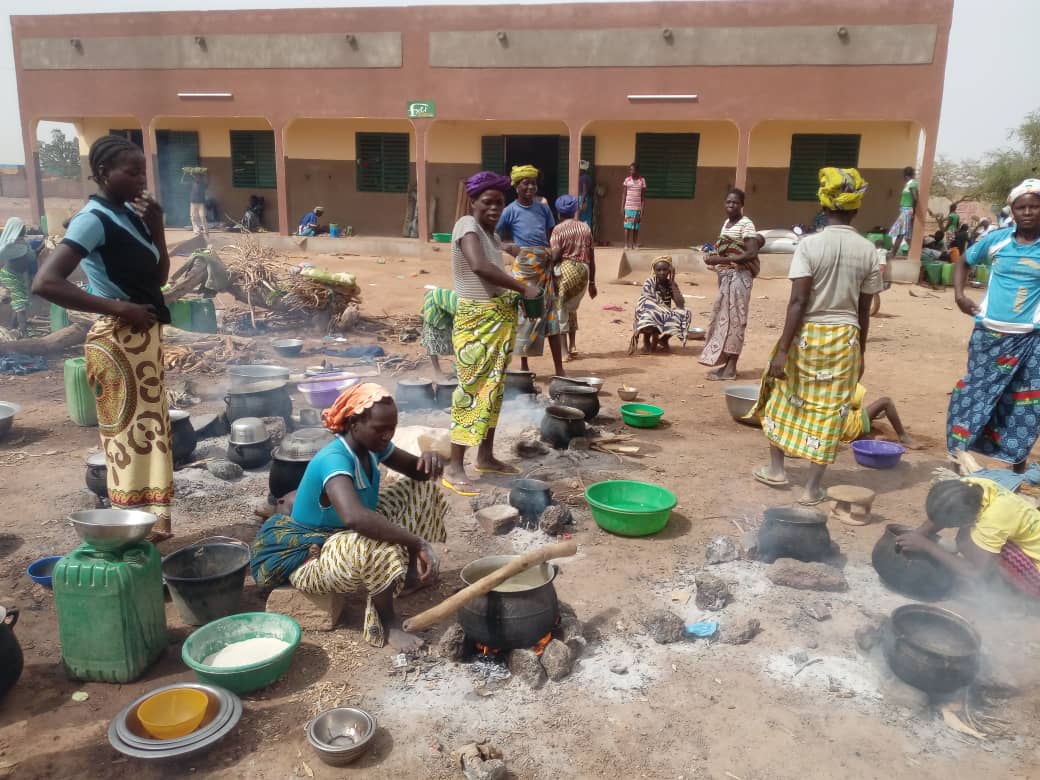 ViMPlus: Technical sequencing  		 from 2020 to 2023
Sequencing in the North Central context
2020 
Recovery and adaptation
Recovery
Cash transfers, vouchers, community consultations
2021 
Contingency and capacity-building plan
Layer humanitarian and development programming
Capacity building, social networks, financing mechanisms, technical pilot projects, contingency plans
2022 
Development of multi-sector interventions
Resilience capacities
Multi-sector packages, combination of interventions, institutional confidence-building, development of community agents, IDP targeting plan
2023 
Autonomy, PAIC, WASH Markets
Community-based solutions
Local leadership, local private services, local initiatives based on local financing, micro-enterprise development, targeting IDPs.
[Speaker Notes: 2020 - Initial implementation - Stabilize, adapt, thrive; also COVID.  Much of the adaptation to COVID had already been necessary to adapt to the safety situation (no group gatherings, difficult to move around, mistrust).]
Capacity building and resilience
Systems
Individuals and households
Community institutions and households
Transformative capacities
Absorptive capacities
Adaptive capacities
Voucher programs
Access to water
Sanitation 
Money transfer
Malnutrition 
Disaster risk management
Asset rebuilding (for IDPs) 
Social cohesion
Link to private model (YOLSE)
Private mechanism for input access (CIPA)
Local businesses integrating nutrition
Institutionalization of governance documents (DRM plans, land charters, PAIC)
Functionality and operability 
Adoption of good agricultural practices
Community planning 
Local fundraising 
Paid services approaches
Small businesses
Targeting IDPs in ViMPlus HA-DA-Peace Integration
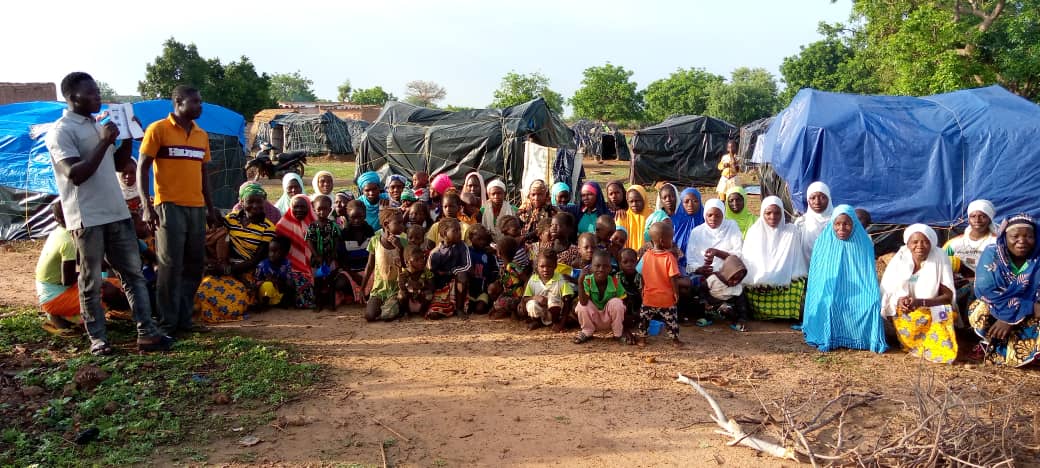 Adapting ViMPlus to fill the gaps in HA-DA-Peace Nexus
Adapting interventions to the needs of IDPs and host communities
Adapting to services outside the intervention zone
Adapting to the scale of the IDP crisis
Adapting the target group
Building integrated interventions (approaches and technologies)
Meeting the challenges of remote continuous development work
Meeting new humanitarian needs
Developing coping skills
2023
2022
2021
2020
[Speaker Notes: 2020 - ViMPlus includes house guests in its target group

2021- Contingency planning - Strengthening transfer capacities to enable displaced people to return home

2022 - Integration of IDPs into SCOOPS, GASPAs, social cohesion

2023 - Further integration]
Examples of ViMPlus activities to fill the gaps in AH-AD-Paix for PDI participants
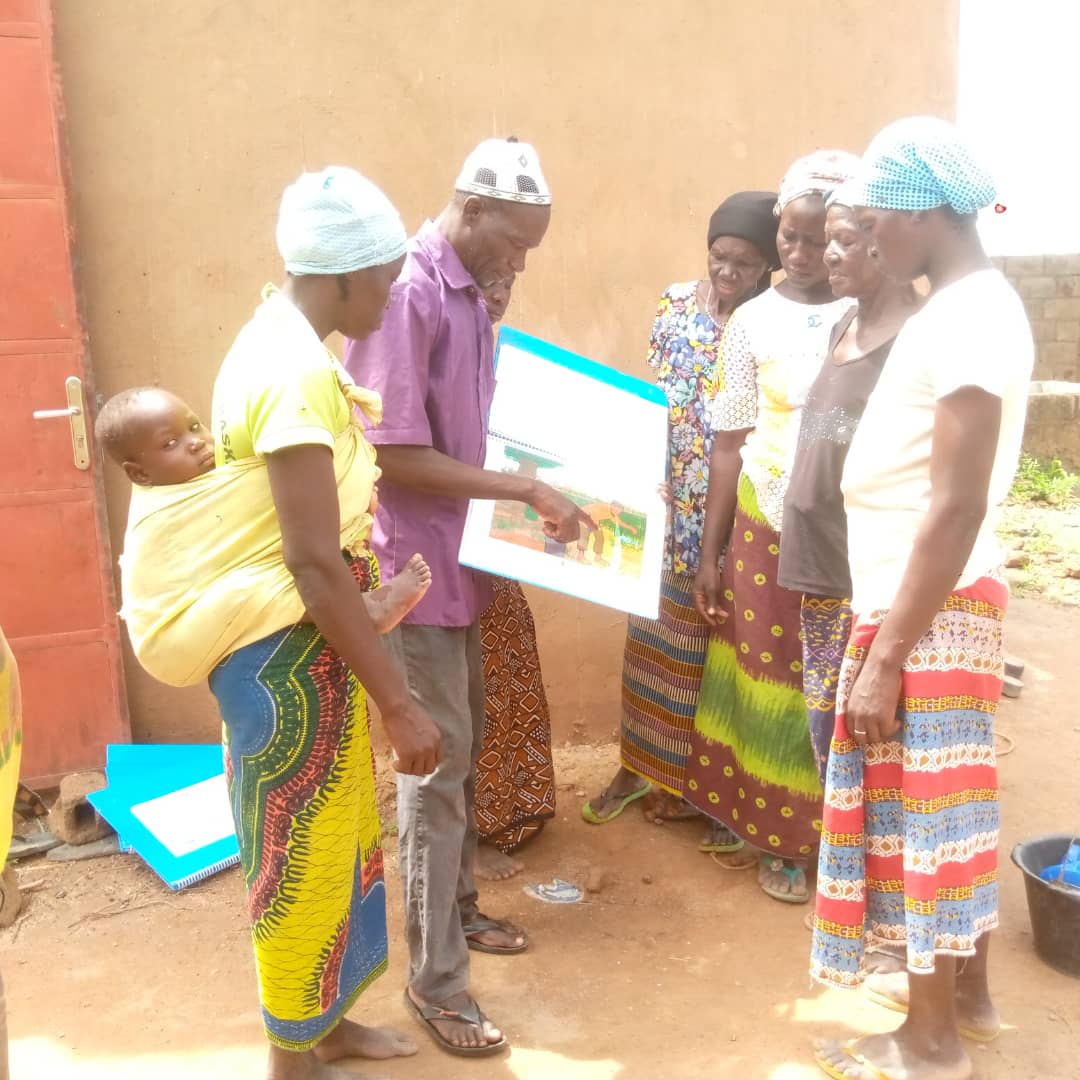 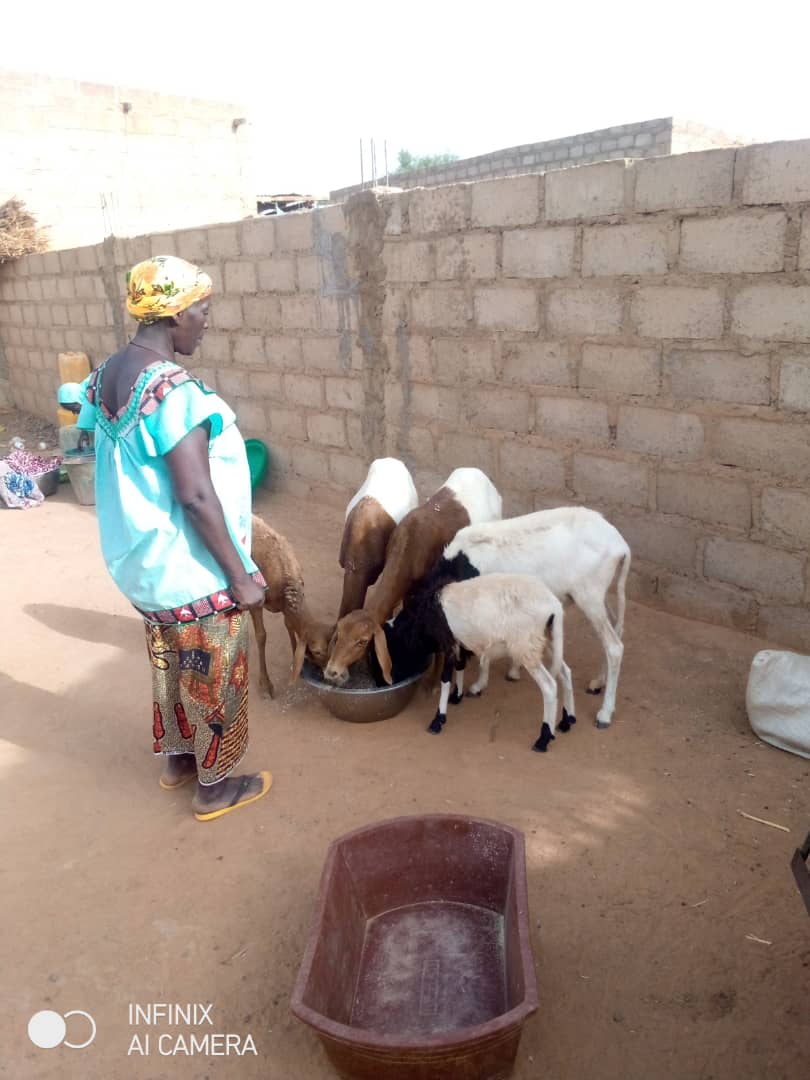 Peaceful integration into the host community
 Income-generating activities, rural micro-enterprises and livestock fattening
Rebuilding the herd with breeding units  
Access to agricultural inputs through group purchasing and manure production
Screening for child malnutrition (GASPA) 
Construction of hand-washing facilities
[Speaker Notes: Nexus interventions developed/insured : 
Peaceful integration into the host community, including social cohesion and access to resources.
Income generation through income-generating activities and rural microenterprises, 
Rebuilding livestock herds through livestock units  
Generate income with feeder units 
Access to agricultural inputs through group purchasing and mass production of organic manure
Screening displaced children for malnutrition with the support of mother leaders
Construction of hand-washing facilities 
Adopting positive health behaviours]
Achievements of PDI participants in 2023
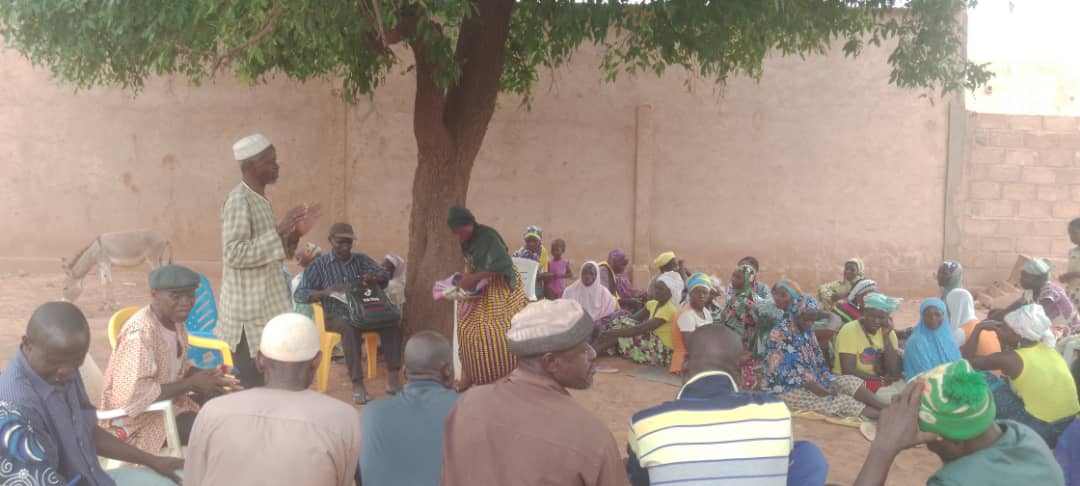 ViMPlus supports displaced organizations: 98 SCOOPS, 33 GPCS and 290 GASPA 
Eleven social cohesion committees conducted community dialogues to strengthen cohabitation. 
2,184 displaced people benefited from GASPA sessions at their reception sites in the commune of Kaya.
36 SCOOPS have made group purchases of inputs
131 small ruminant units created
10 onion SCOOPS in Kaya produced 600 tons of onions.
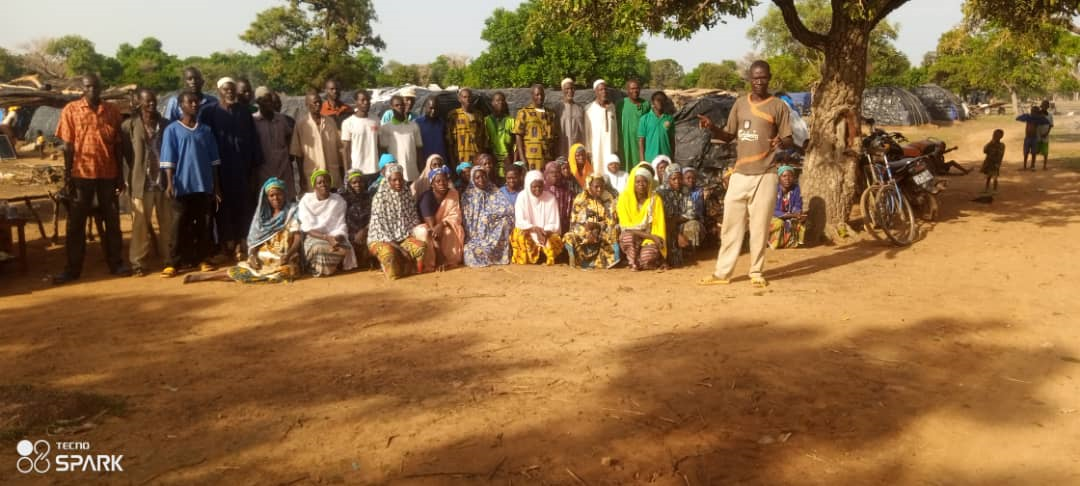 Looking to the future
2024: Food safety risks and crises
Around 85% of project participants are located outside their original census zone.
Access to fertilizers, whose prices remain high, and insecurity were the main constraints during the campaign.
The season was marked by more than 23 days of drought between mid-August and the end of September.
The duration of the IDPs' move and their living habits suggest that they will remain in the host villages for the long term.
Decrease in cultivated areas (0.85 ha/household in 2022 vs. 0.40 ha/household in 2023).
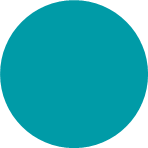 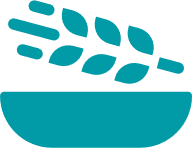 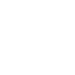 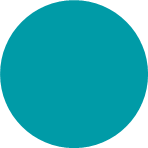 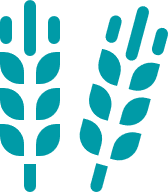 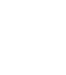 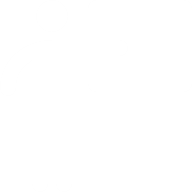 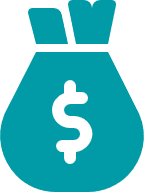 Discussion and Q&A
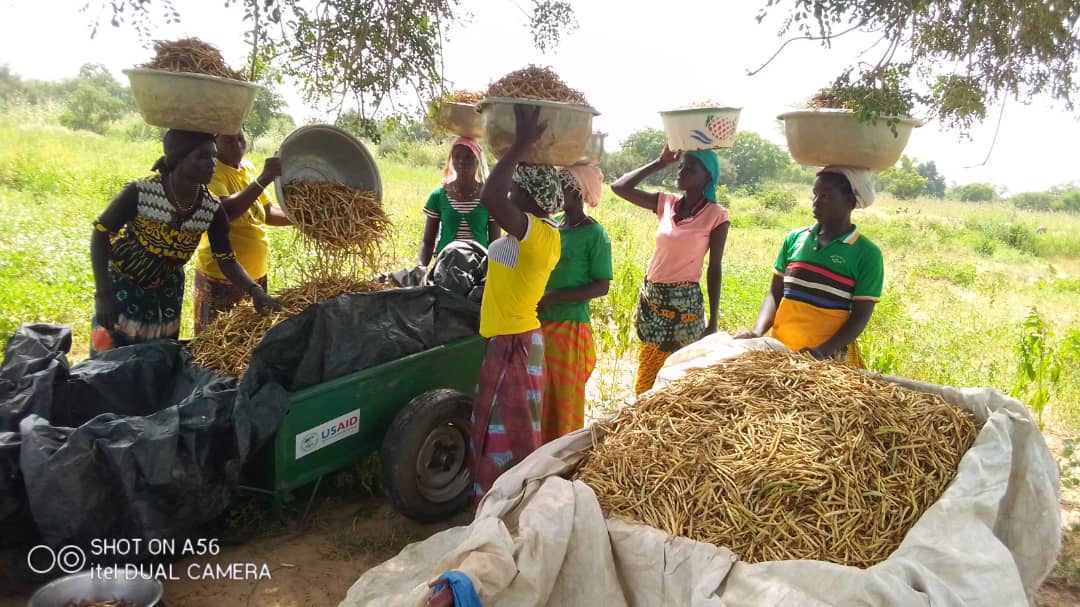 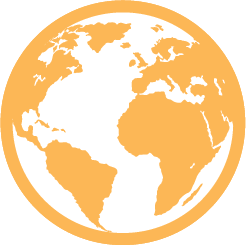 We envision a world in which people are
empowered to succeed in the global economy.

www.acdivoca.org
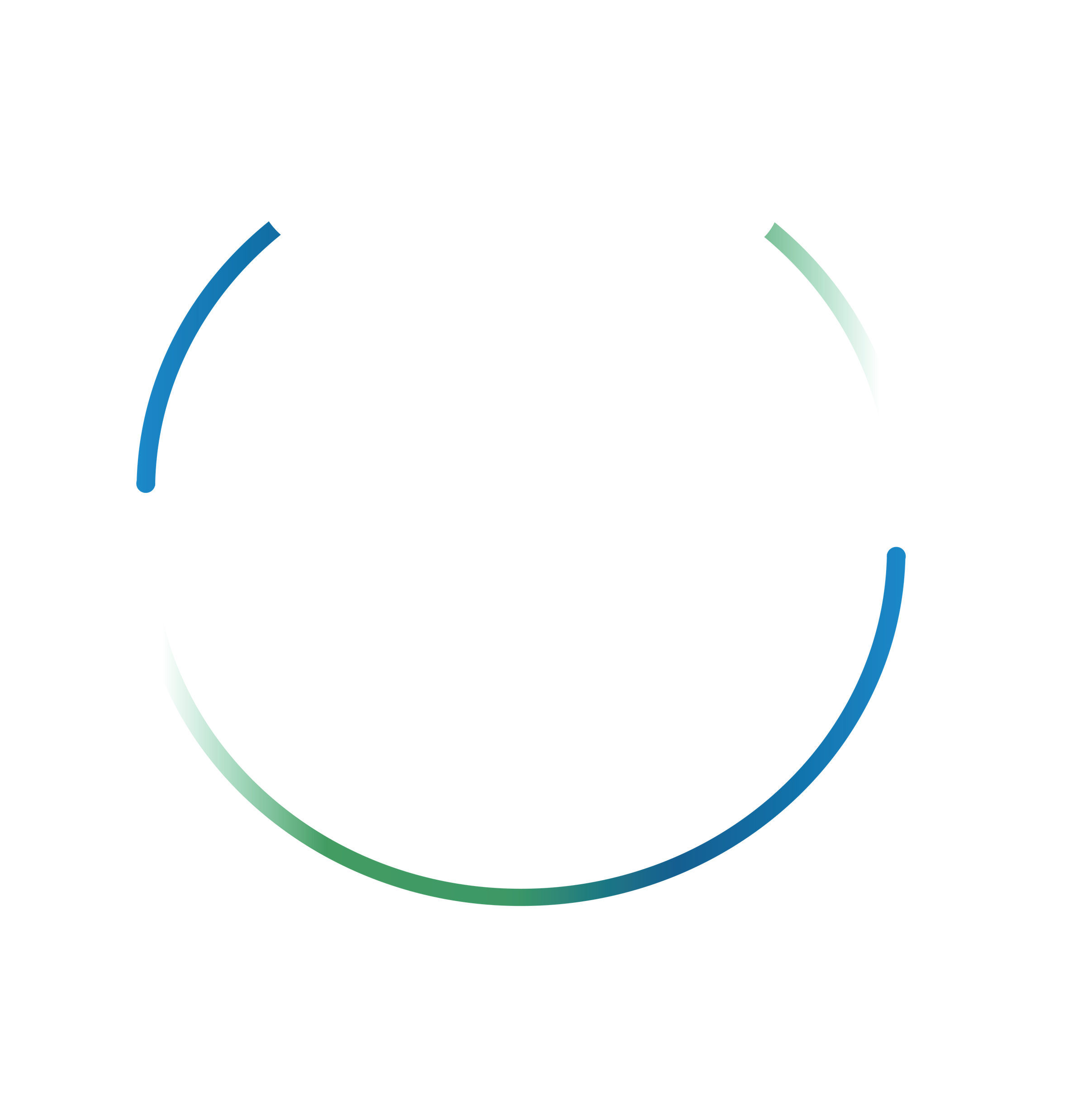 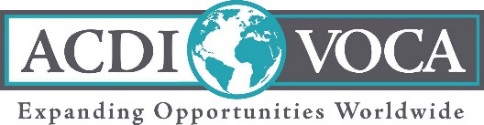 50 F Street Northwest, Washington, D.C. 20001
+1 202 469 6000 | acdivoca.org | Follow us @acdivoca
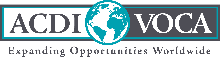